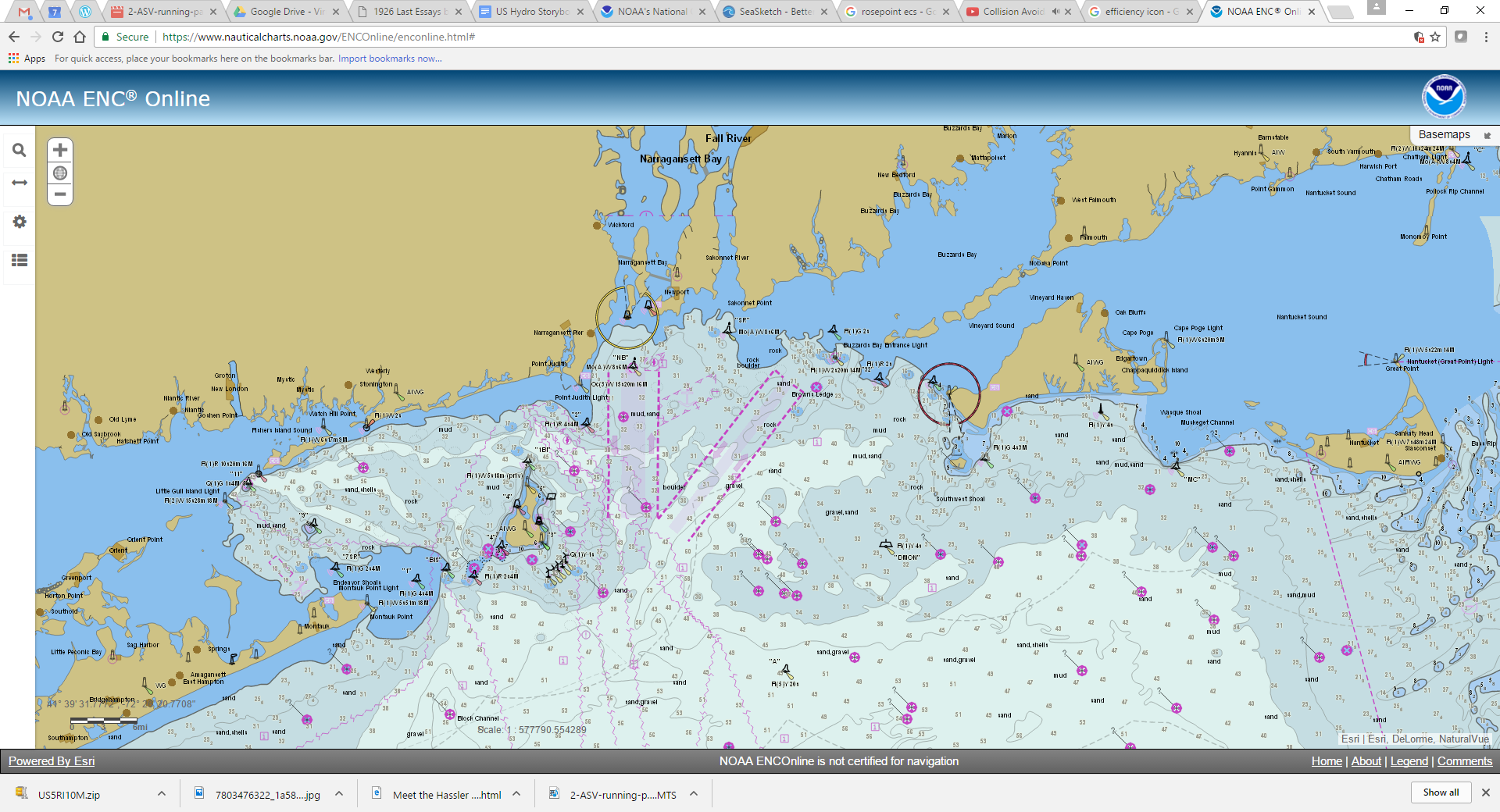 Data Standards for Navigation Systems
October 4, 2017
Julia Powell
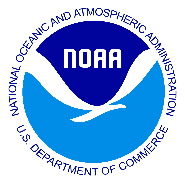 Office of Coast Survey
National Oceanic and Atmospheric Administration
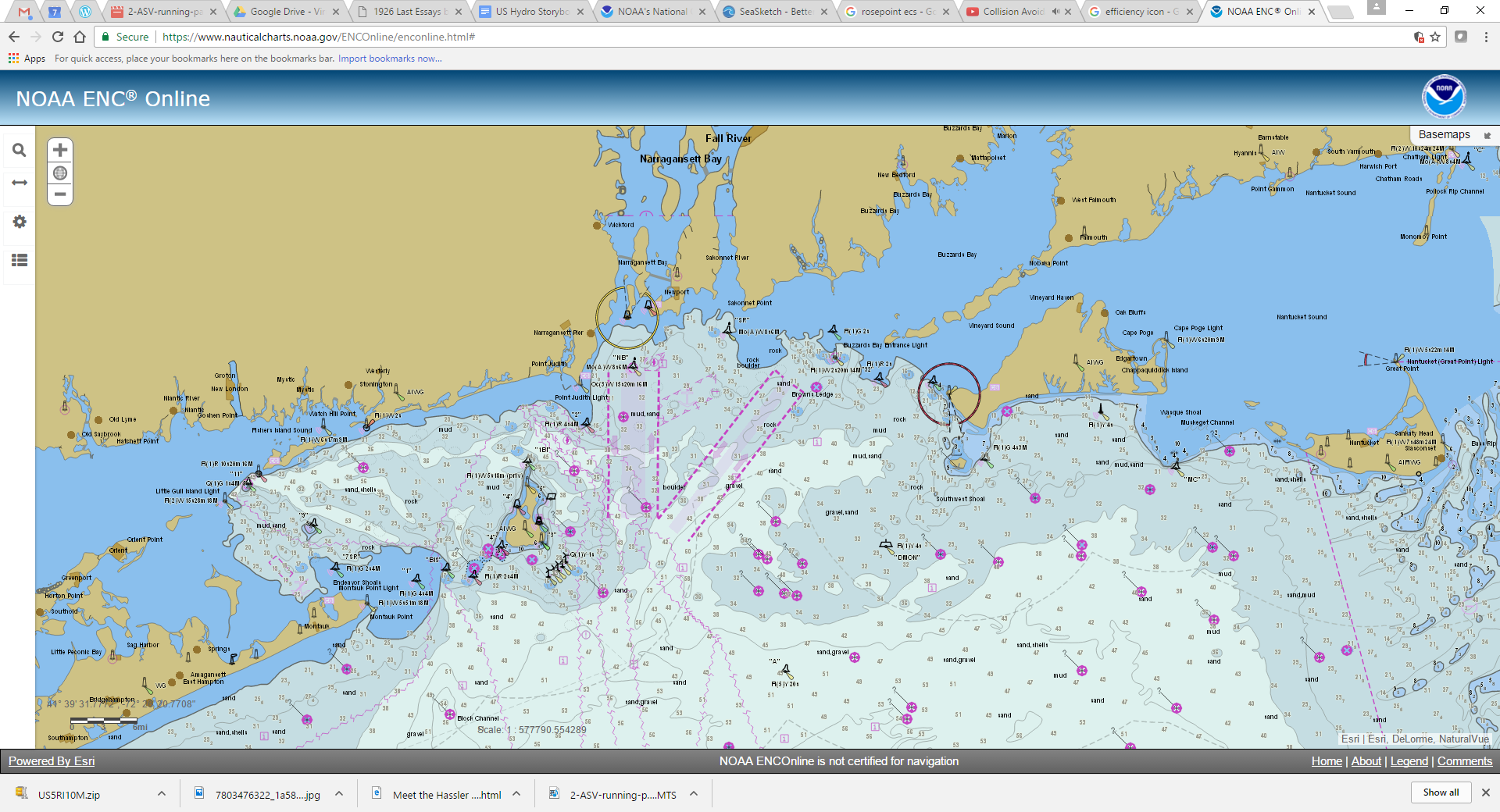 What is S-100
Provides the data framework for the development of the next generation Electronic Navigational Charting products, as well as other digital products required by the hydrographic, maritime and GIS communities
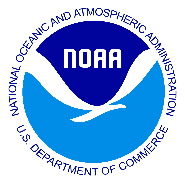 Office of Coast Survey
National Oceanic and Atmospheric Administration
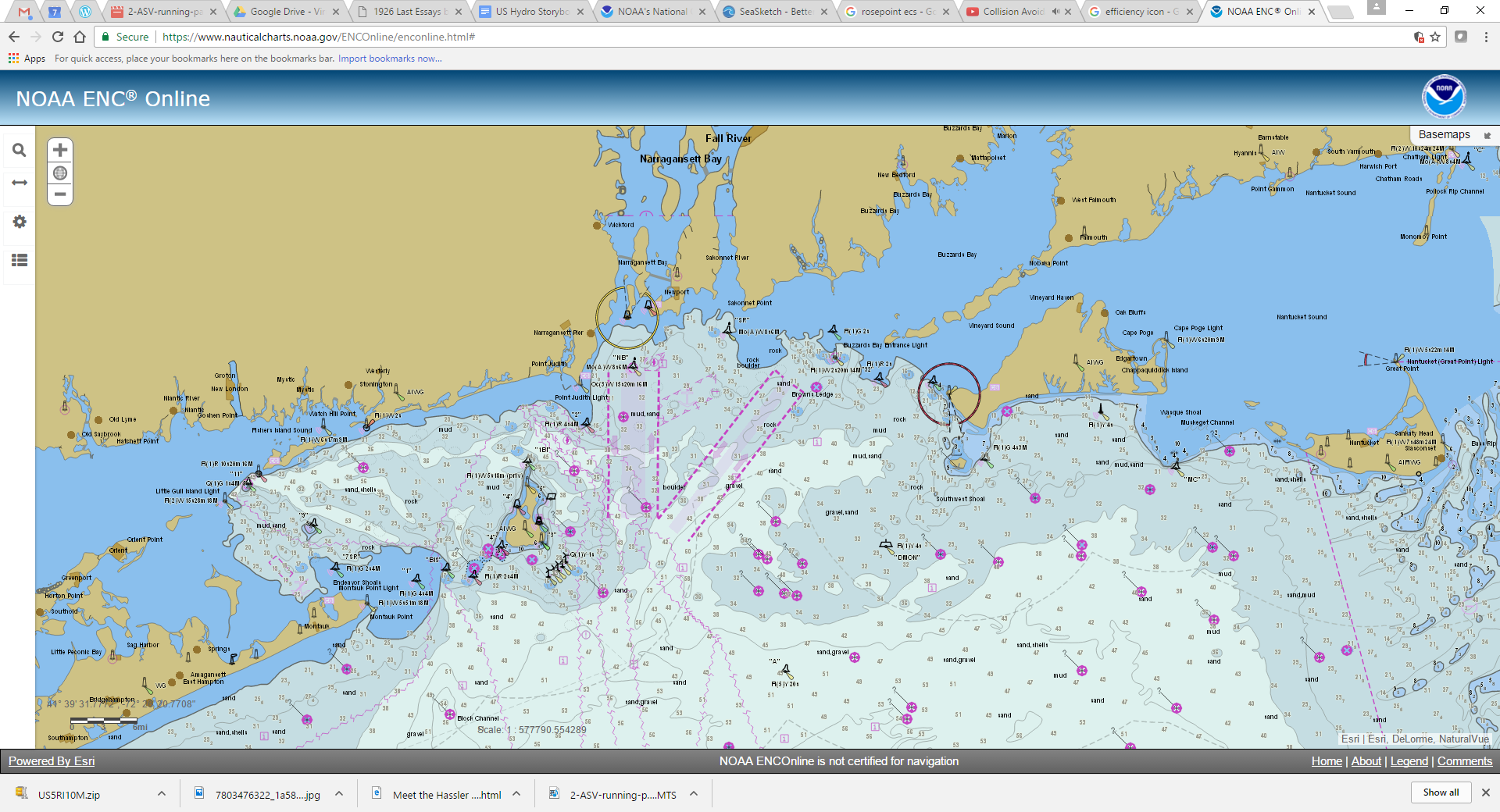 What is S-100
Broad geospatial data framework
Not specific to ECDIS or charting
Create different product specifications to meet specific requirements
Designed for Interoperability
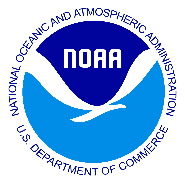 Office of Coast Survey
National Oceanic and Atmospheric Administration
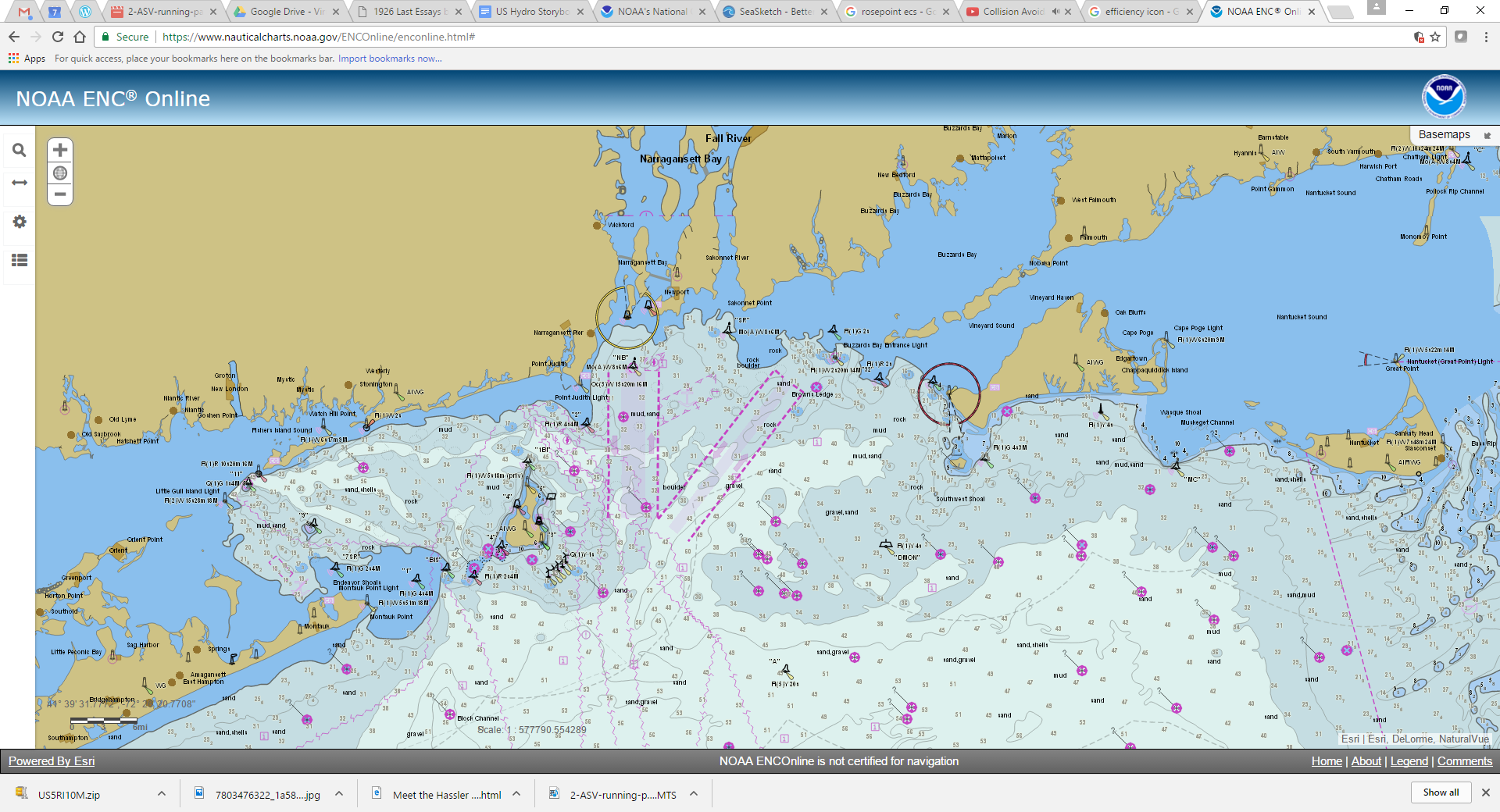 Why should I care?
Leads to a global consistency of products
Specifies encoding formats based on product type
ISO 8211 
S-101 ENCs
HDF5 
S-102 Bathymetry
S-111 Surface Currents
S-104 Water Level Information
S-412 Gridded Weather Information
GML
S-412 Vector Weather Information
S-122 Marine Protected Areas
Moves to machine readable catalog mechanism
XML based Feature Catalogue
XML based Portrayal Catalogue
XML based Interoperability Catalogue

Bul
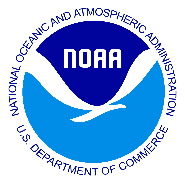 Office of Coast Survey
National Oceanic and Atmospheric Administration
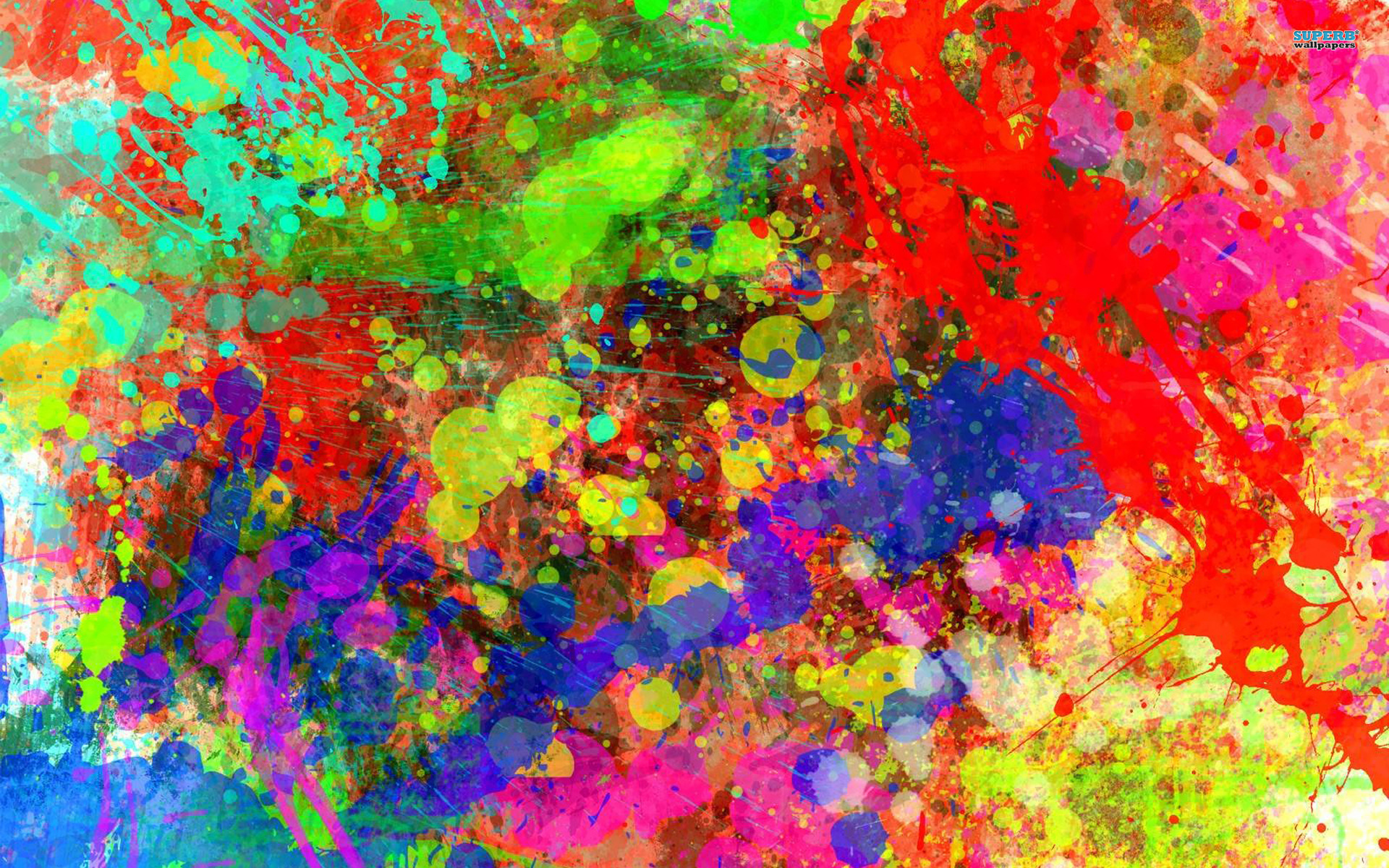 BAD Interoperability
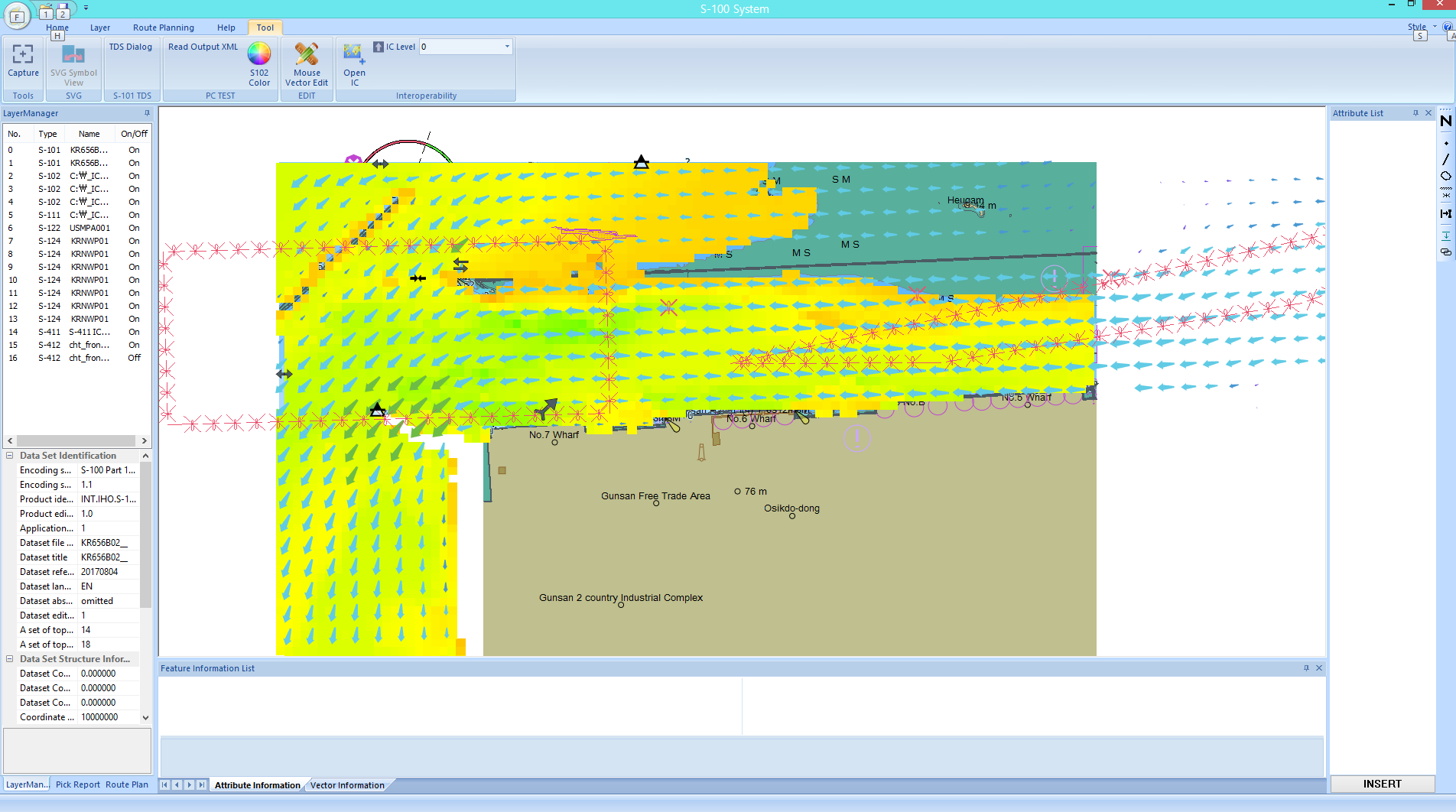 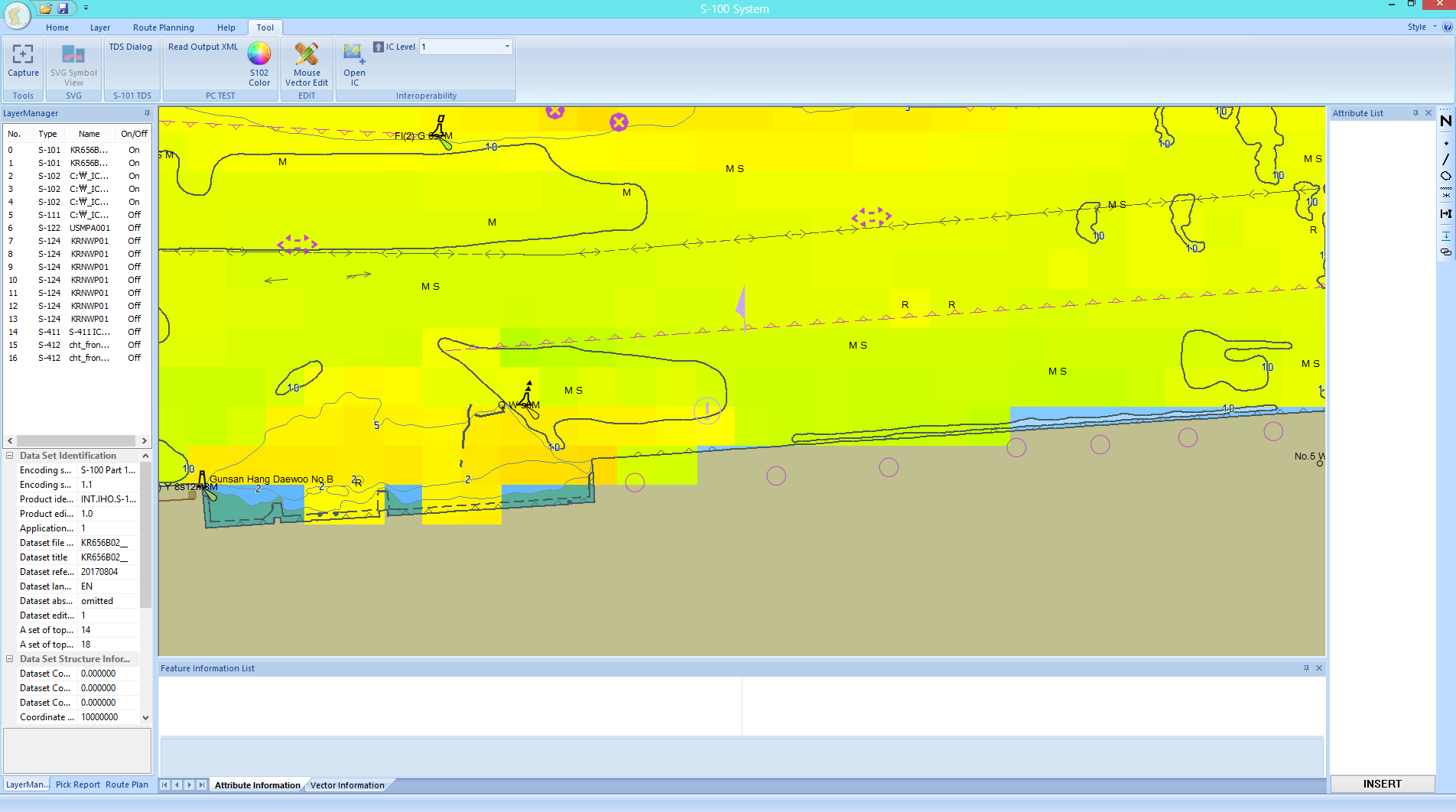 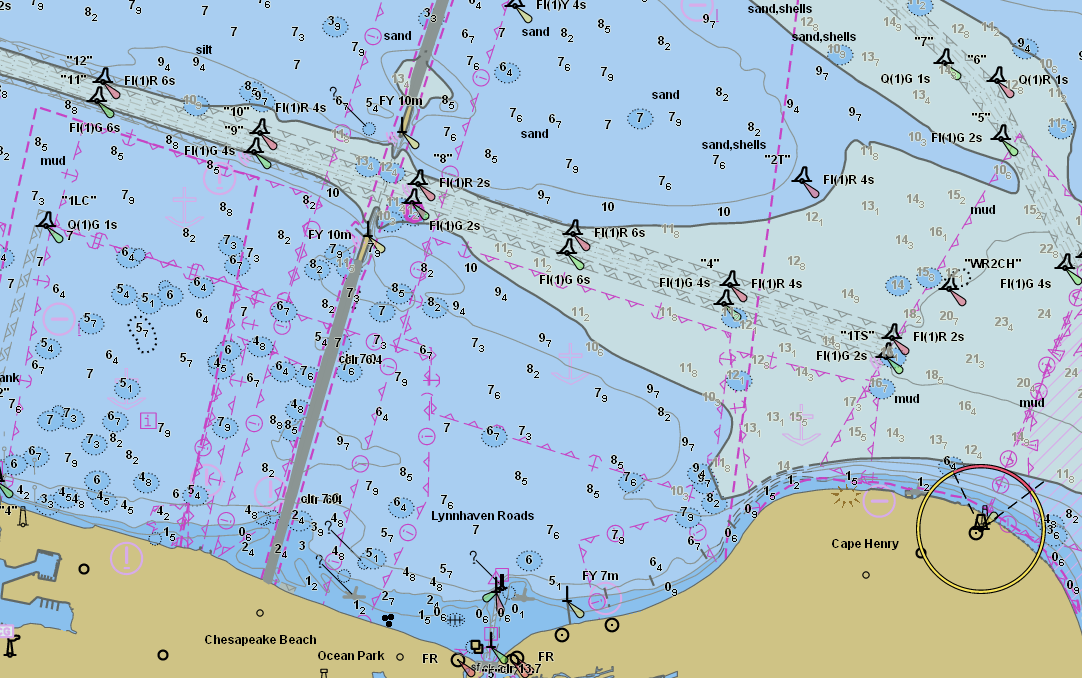 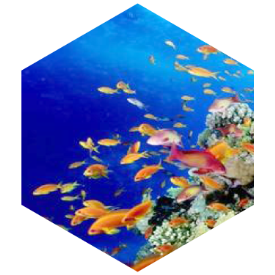 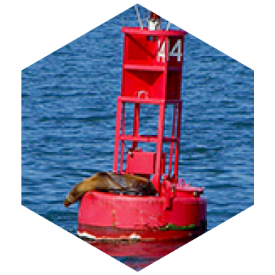 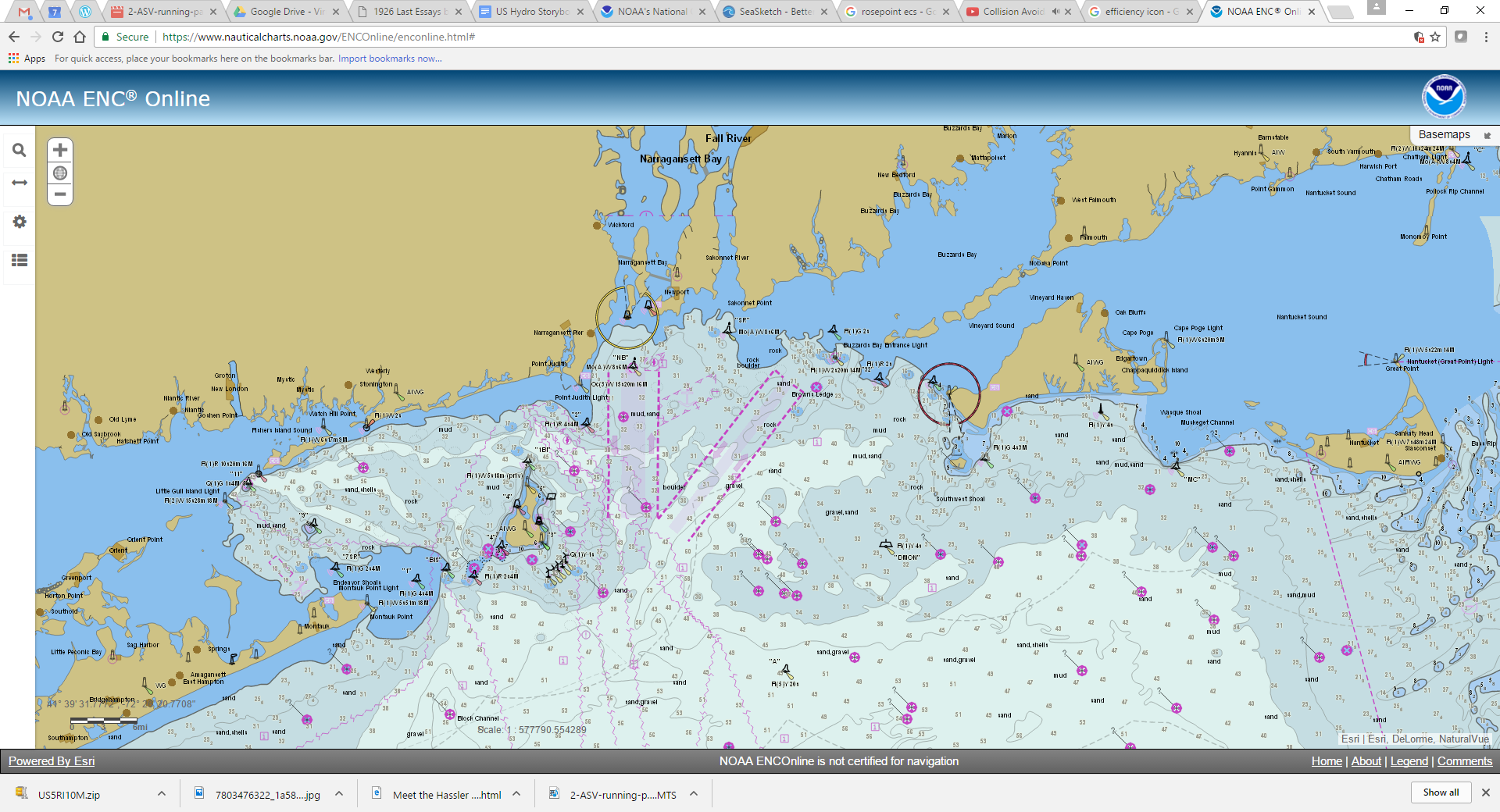 Improved Interoperability
Takes into account how specifications relate to each other
Interleaving of features between products

Harmonizes Portrayal between products
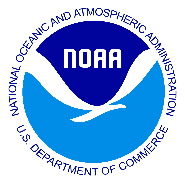 Office of Coast Survey
National Oceanic and Atmospheric Administration
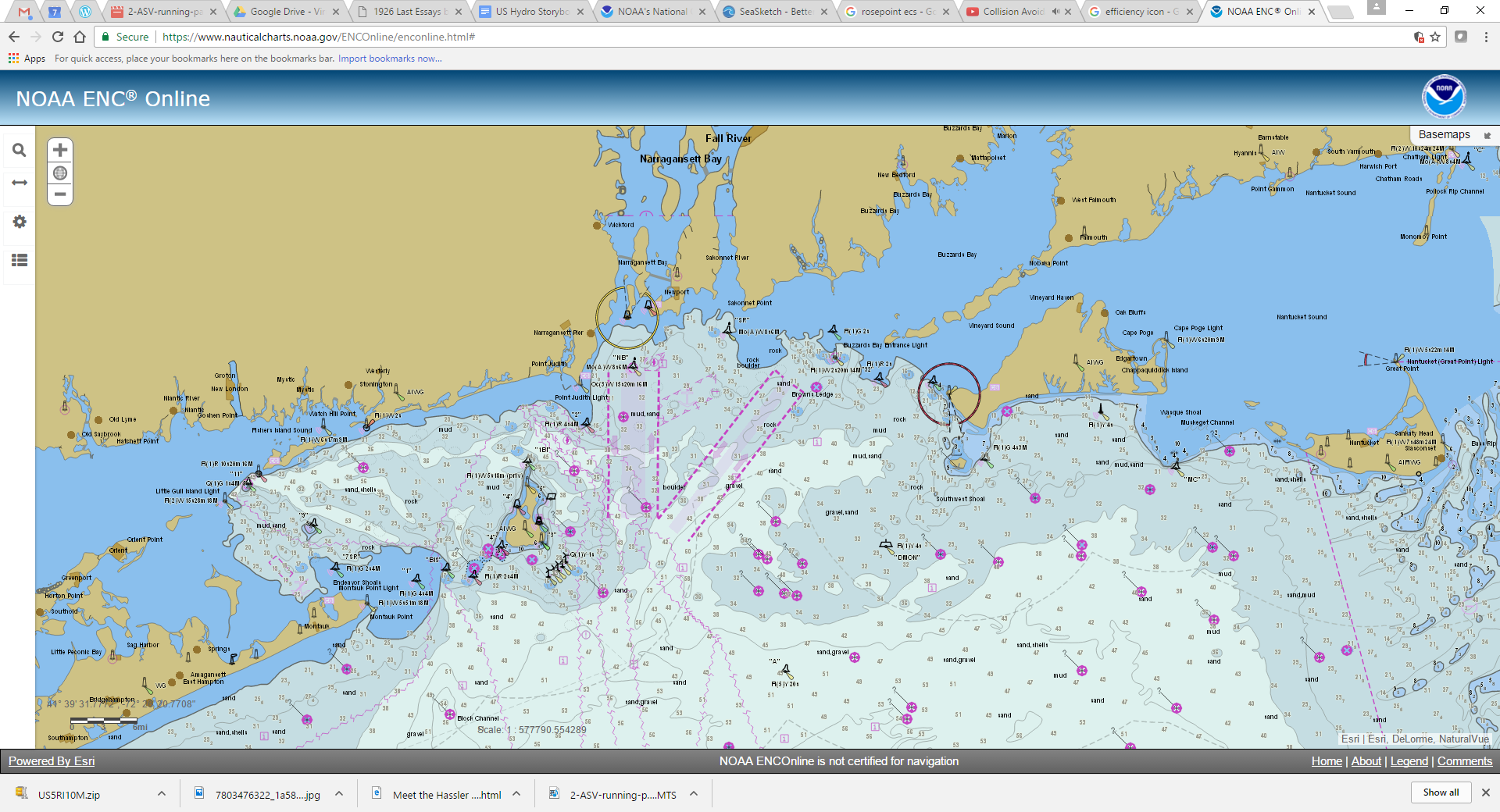 Better Interoperability
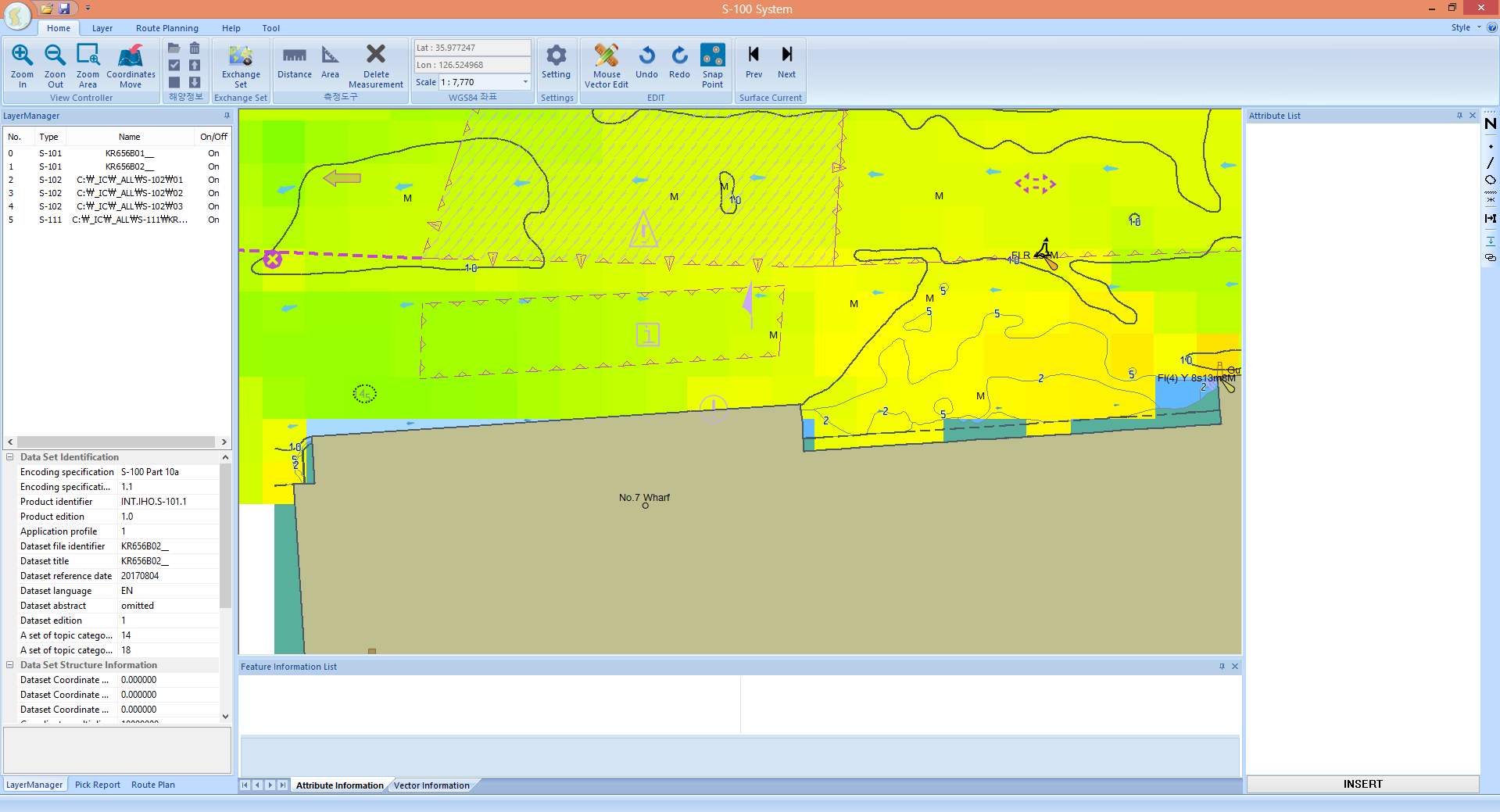 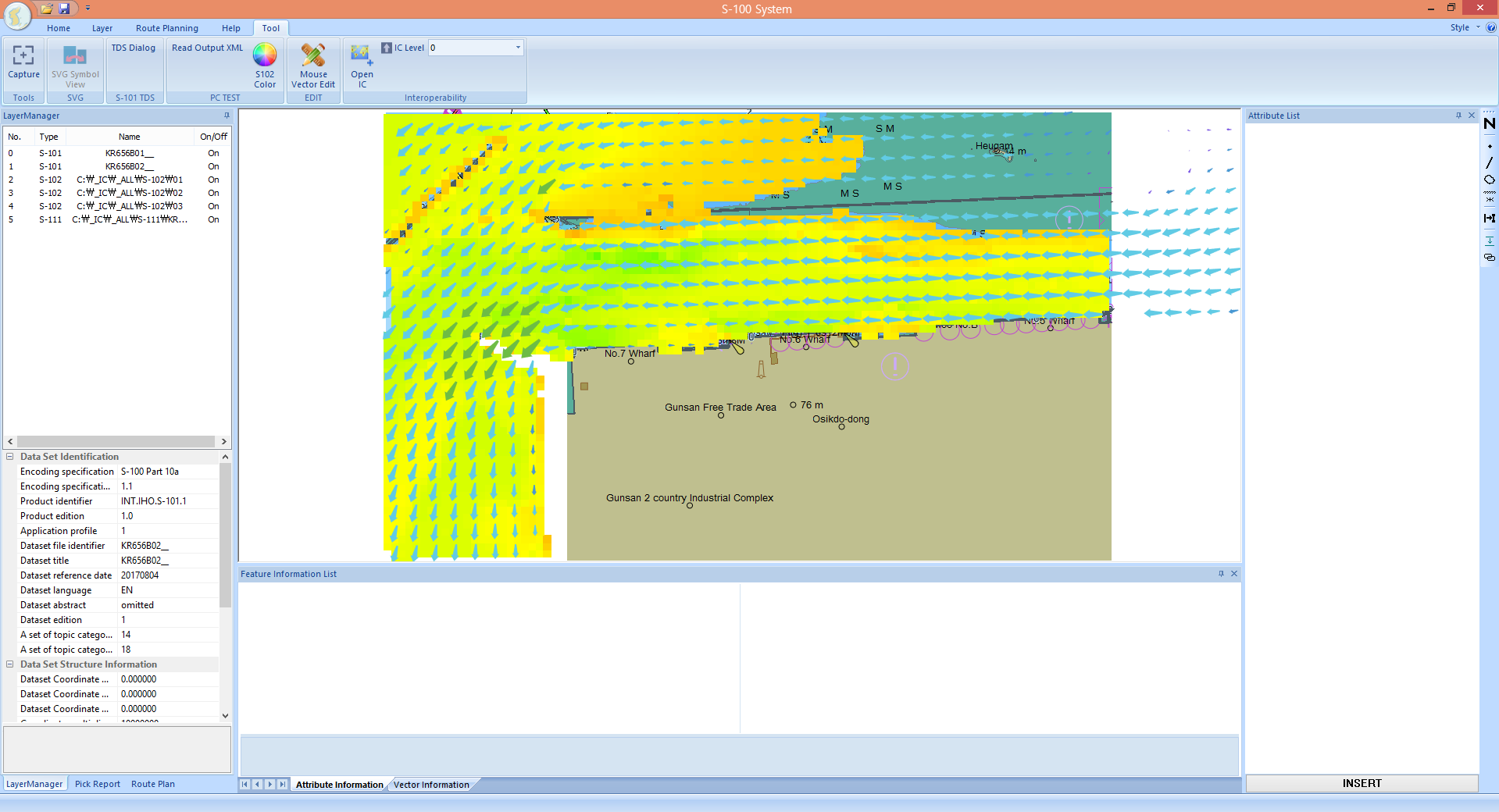 Rules Applied
Bathymetry no longer goes over the shoreline
Underlying ENC features are Visible
NO Rules Applied – ENC/Bathymetry/Surface Currents
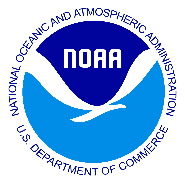 Office of Coast Survey
National Oceanic and Atmospheric Administration
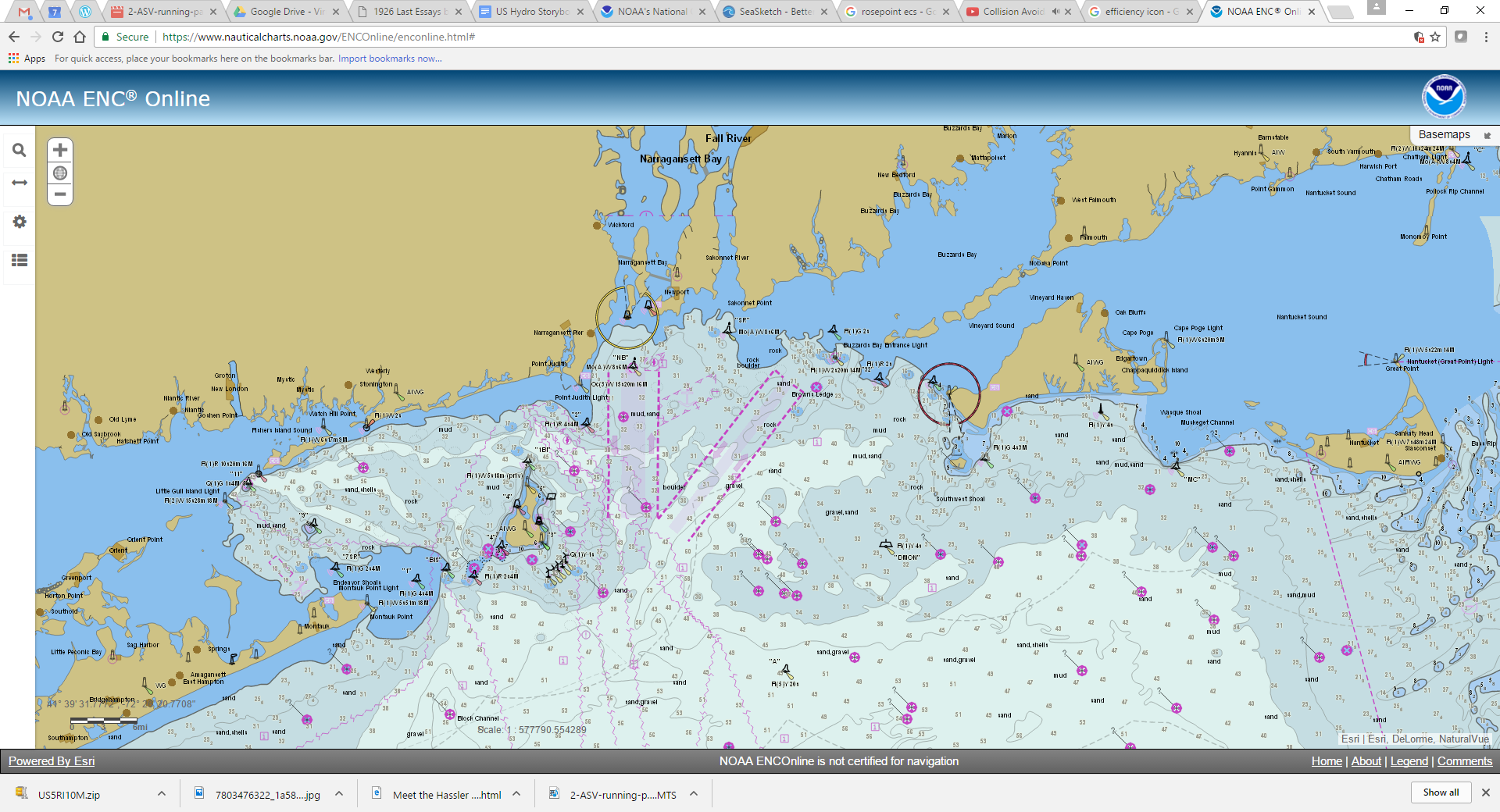 Operationalizing Surface Currents – S-111
S-111 is the IHO specification for surface currents
Specifies 
HDF5 encoding
Metadata
Grid Types
Dataset size for transmission
Harmonizes portrayal

Office of Coast Survey has embarked on a project to extract the OFS output into  S-111 conforming datasets
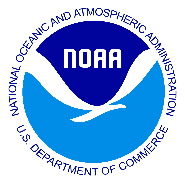 Office of Coast Survey
National Oceanic and Atmospheric Administration
Portrayal examples of S-111
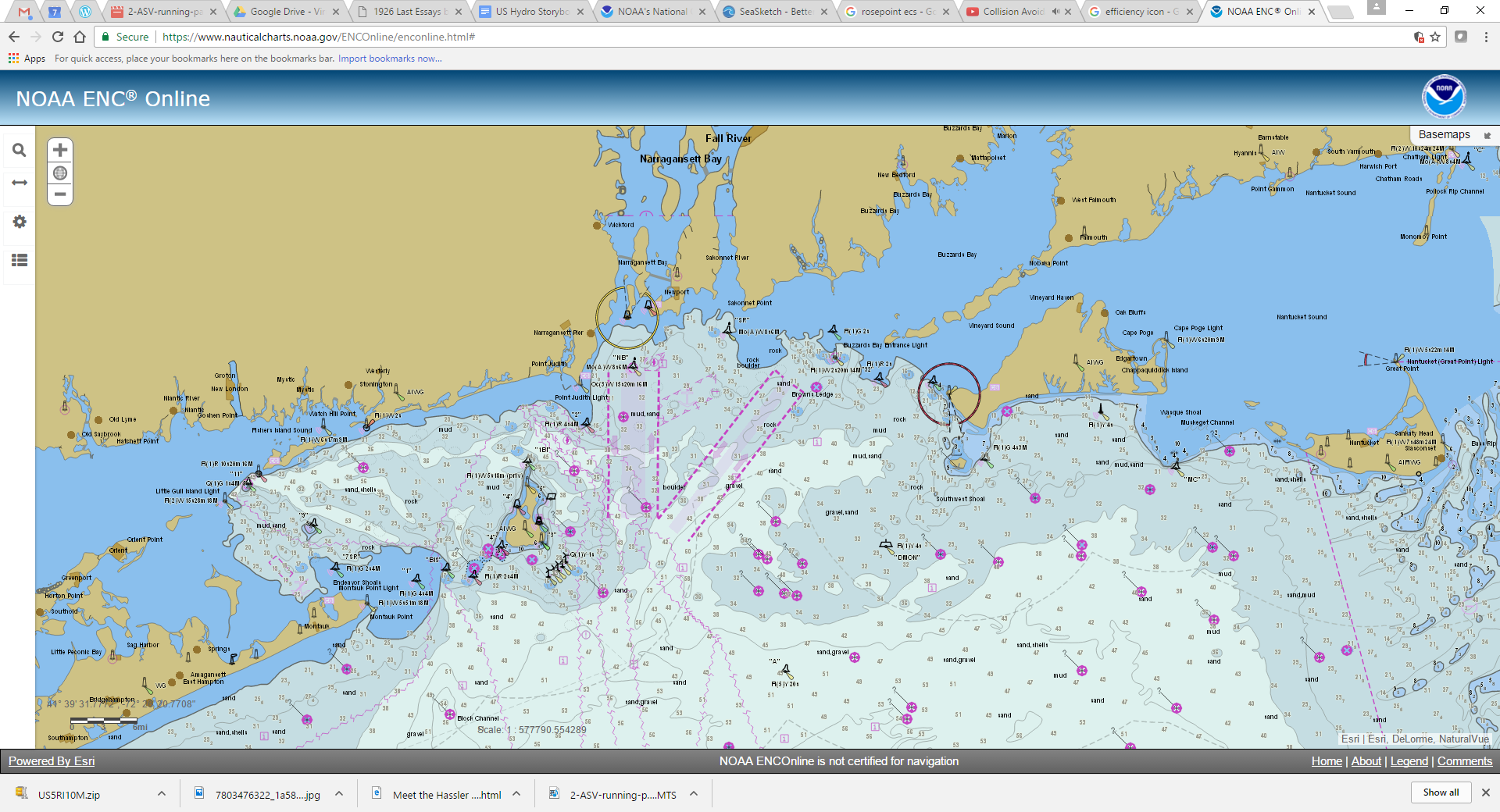 S-111 Test Data set Availability on the IHO website
US
Time series at a few fixed locations
Fictive Data
4 stations
6 minutes interval

Regularly gridded data 
Lake Ontario
25 x 61 grid
6 hours of data

Irregularly gridded data 
Chesapeake Bay
1560 data points
6 hours of data

Argo surface drifter data 
Pacific
384 data points
Canada
Hindcast of West Coast
72963 data points
24 hours of data
30 Mo

Hincast of East Coast
27016 data points
24 hours of data
10 Mo

2017 Currents predictions of all stations in Canada
23 stations
15 minutes interval
12 Mo, comp. 1.5 Mo
https://www.iho.int/mtg_docs/com_wg/IHOTC/S-100_PS/S-111_Compatible_Data_Sets/S-111_Compatible_Data_Sets.htm
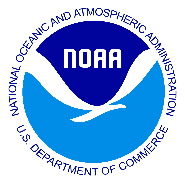 Office of Coast Survey
National Oceanic and Atmospheric Administration
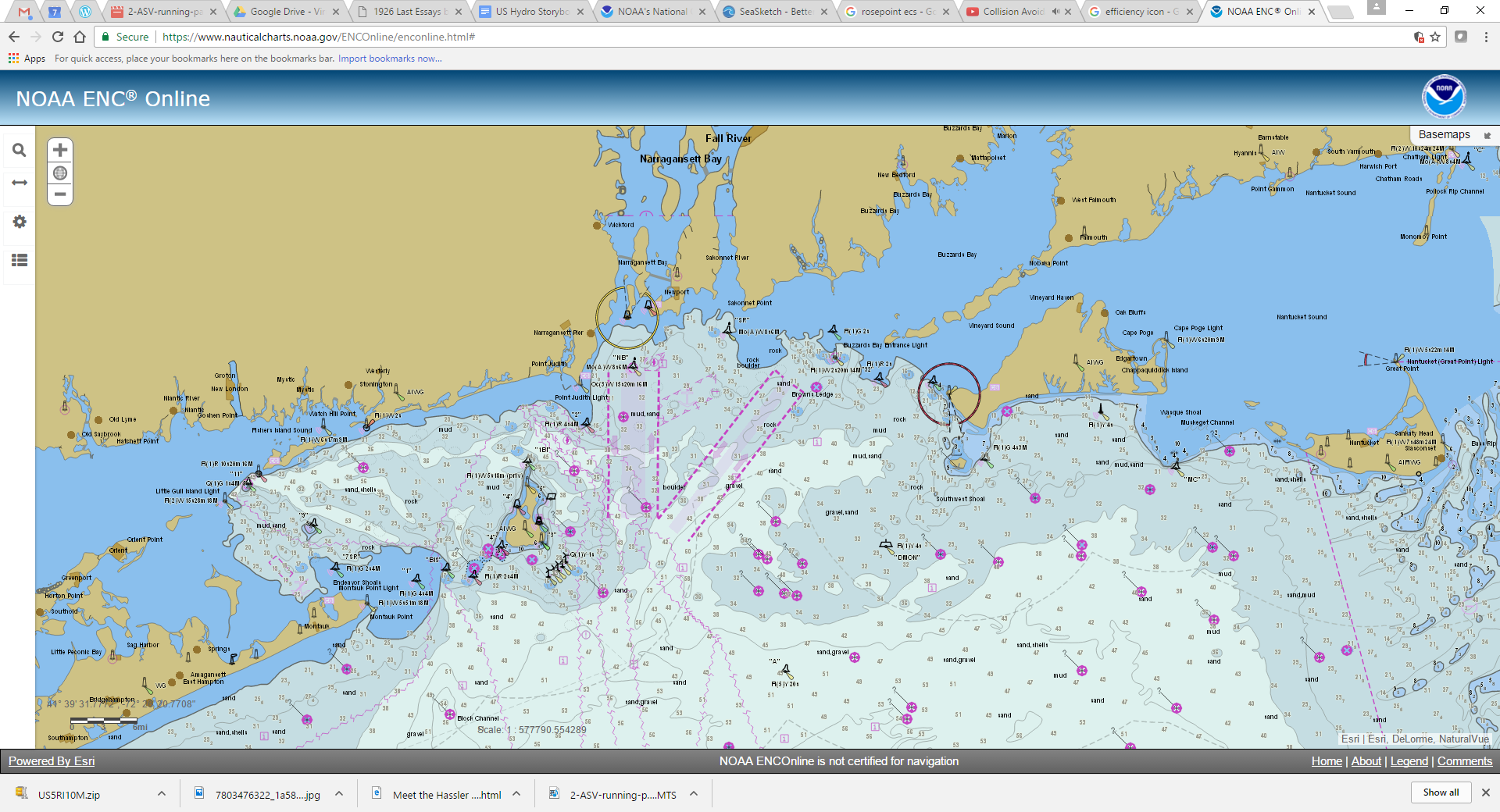 Point of Contact:

Julia.Powell@noaa.gov
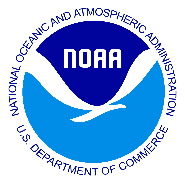 Office of Coast Survey
National Oceanic and Atmospheric Administration